History and Culture of Birth in the U.S.
Sukey Krause, CNM, MSN, Assistant Professor, UMMS-Baystate
Heather Z. Sankey, MD, MEd, FACOG, CPE, Professor, UMMS-Baystate
Examine the historic development of midwifery and obstetrics
Objectives
Understand the genesis of the natural childbirth movement
Describe the culture of birth in the US
This presentation is a general overview of birth in the U.S. It does not comprehensively cover the history or impacts of racism on the professions of midwifery and obstetrics. 
Please see presentation on Current State of Childbirth for more information re: impact of racism in midwifery and obstetrics.
Disclosure
History of Obstetrix  16th-17th c. Europe
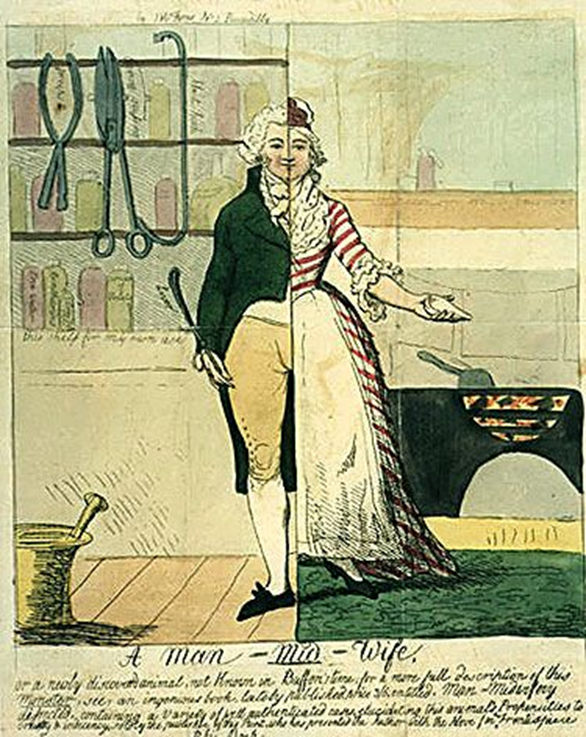 Inextricable from male dominance of professions overall
First men in childbirth were considered “male” midwives
Medicine advancing knowledge in anatomy and physiology
History of Obstetrix  16th-17th c. Europecont.
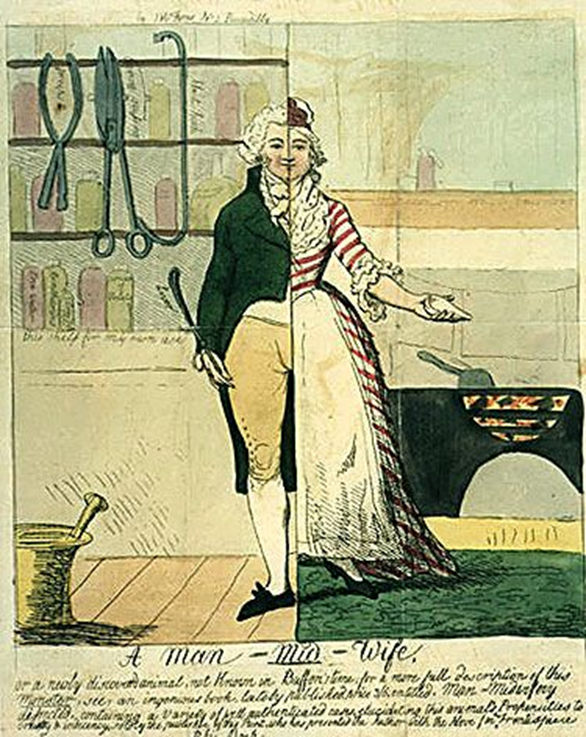 Barber Surgeons
Professions joined in a single guild
Shared similar “tools of the trade”
Advent of the obstetric forcep
Chamberlen 1588
Groundwork for medical and surgical interventions
History of Obstetrics:  18th c. Europe
Some schools of midwifery existed throughout Europe
Educated males and females separately

William Smellie
Founded first British school of midwifery 1738
Mauriceau–Smellie–Veit maneuver for breech delivery

Obstetrics rejected by mainstream medicine
“ungentlemanly”
“midwifery” not included in medical education
Medical education restricted to men
Midwifery in Europe
Medical schools co-existed with midwifery schools
Dual systems developed for women
Midwives focus normal birth
Physicians focus on complications
End of 19th c. both midwifery and obstetrics existed concurrently
Early White America
Colonial midwives came largely from England
English traditions prevailed
Characteristics of birth
Birth was a social event of female ritual
A midwife was employed, provided housing, had status
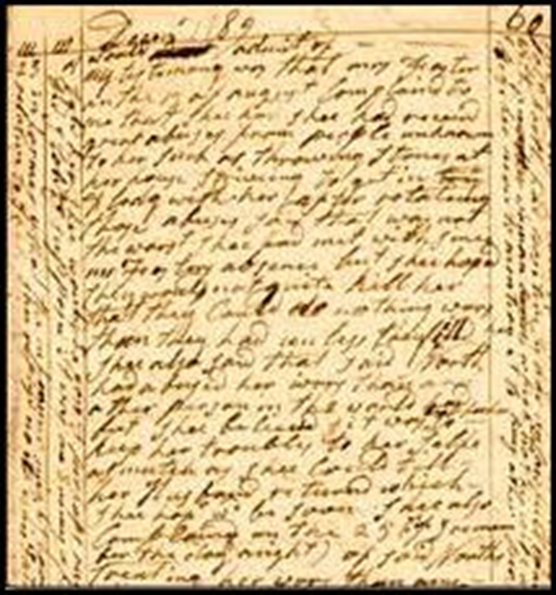 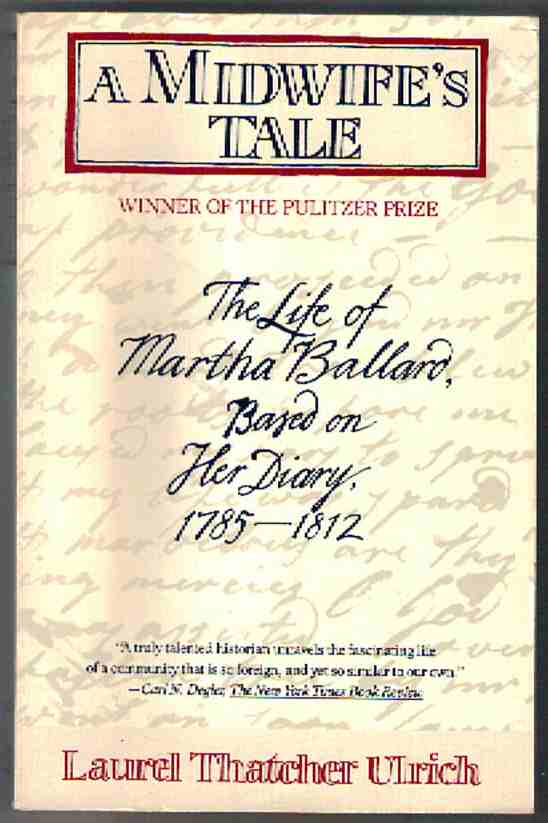 [Speaker Notes: Wertz RQ, Wertz DC.  Lying-In.  Chapter 1:  “Midwives and social childbirth in colonial America.” 
Social event of birth:  Gathering of women only, socializing opportunity, supporting, lying-in (post partum period), societal expectation, provide support to others so that others will support you, not only family and acquaintanceship may be have been minor.

Maternal M&M better in US than in England]
Obstetrical Practice in the US
19th Century
Most physicians educated in England
Time of great medical advancement
Obstetrics becomes a specialty
Competition between male physicians and female midwives
Late 19th-early 20th c.
Medical practice actively incorporated childbirth
Sequential steps resulted in elimination of traditional midwives
Formal education for midwives opposed
Anti-immigrant sentiment
[Speaker Notes: Presenter: See also presentation on Current State of Childbirth that further discusses the consequential results of both obstetrical practice changes as described above and racism in OB-gyn practice.]
Early 1900’s: Role of the Midwife Hotly Debated
Pros:
Inclusion of midwives 
Necessary adjunct to medical services 
Attending normal birth 
Formal training recommended 
England as exemplar
Expected by  “foreigners” and necessary until immigration ceases 
Not possible to eliminate
Cons:
“relic of barbarism”
“a drag upon the progress of science and art of obstetrics”
“thousands of young physician” available to do the work of the midwife if it were not considered “undignified”
Educated midwives would lower standards of obstetricians and depress fee for service
“birth is a decidedly pathologic process”
Transactions of the American Gynecological Society, Volume 45, 1915
[Speaker Notes: "Society Reports". Medical Record. 88: 1111. December 25, 1915.
Transactions of the American Gynecological Society, Volume 45]
Immigrant Midwives
“Perhaps nothing indicates more impressively our contempt for alien customs than the general attitude taken toward the midwife”
Lillian Wald, Founder Henry Street  Settlement, 1920

Prejudice relegated native dress to dirty and inability to speak English to ignorance	
50% had formal training in country of origin
Austrian, Hungary, Italy, Germany, Russia
Japan
Virtual Eradication of Midwifery in US by Early 1900’s
Lack of access to existing healthcare system
Lack of access to schools 
Eliminated access during time of rapidly developing medical science and discoveries
Flexner Report:  1910
Lack of legal recognition and regulation
Lack of national professional organization
Ethnic, racial, and gender discrimination
Shepperd Towner Act:  1921
Distance, poverty, language differences
[Speaker Notes: Varney, Thompson
Flexner Report, 1910
Evaluated medical schools to improved physician quality
Schools for African Americans, women closed
“not worth training” 
Sheppard-Towner Act
Training of “Granny” midwives by public health nurses
Step toward abolishment of the Granny midwives

Presenter:  See also presentation on Current State of Childbirth that further discusses the consequential results of both obstetrical practice changes as described above and racism in OB-gyn practice.
Progressive regulation, education restriction, mandated registration]
20th Century Birth
Historically women gave birth at home, supported by female family members, neighbors and midwives.

In the early 20th century, there was a shift to giving birth under medical supervision (in hospitals)
Seeking pain relief 
Reassurance from medical experts
“Brought to Bed”
Regular use of obstetrical interventions changed birthing position from upright to recumbent
Instrumental delivery
Episiotomy and repair
Analgesia

Hospital become site of birth
Increased intervention necessitated increased asepsis
Advent of anesthesia

Birth shifted from generalist to specialty
[Speaker Notes: Leavitt has a list of the requirements recommended to prepare a home for birth:  “. . removal of carpets and draperies, washing furniture in lysol, providing new mattress, new bedding, spraying daily prior to accouchement, cleansing of all attendants, shaving the pubic hair surround the genitalia, sterilizing clothing, instruments, and other accoutrements of the birth room”  (pg. 169)]
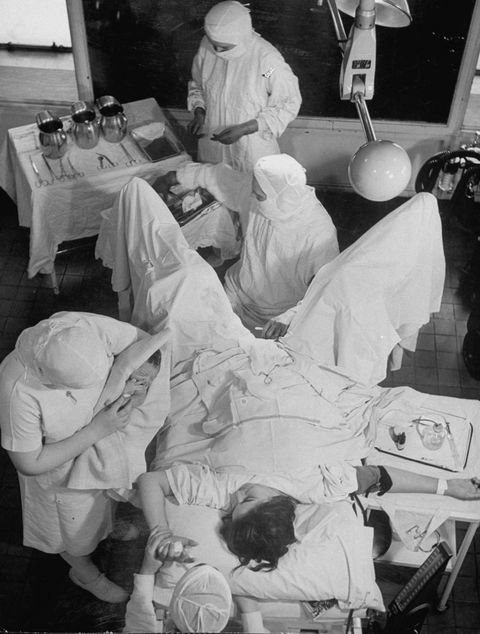 1920s – 1940s
Frequent use of forceps, episiotomies, anesthesia and deep sedation
Physicians did not understand aseptic technique
Infections spread more easily in the hospital

This combination led to increased maternal mortality (although neonatal mortality dropped)
[Speaker Notes: 75% of births in hospital

https://www.redbookmag.com/body/pregnancy-fertility/g3551/what-it-was-like-giving-birth-in-every-decade/

What it was like giving birth in every decade since the 1900s By Charlotte Hilton Andersen 
Jul 28, 2016 accessed 12/2/18]
Maternal Mortality Rates in the U.S.
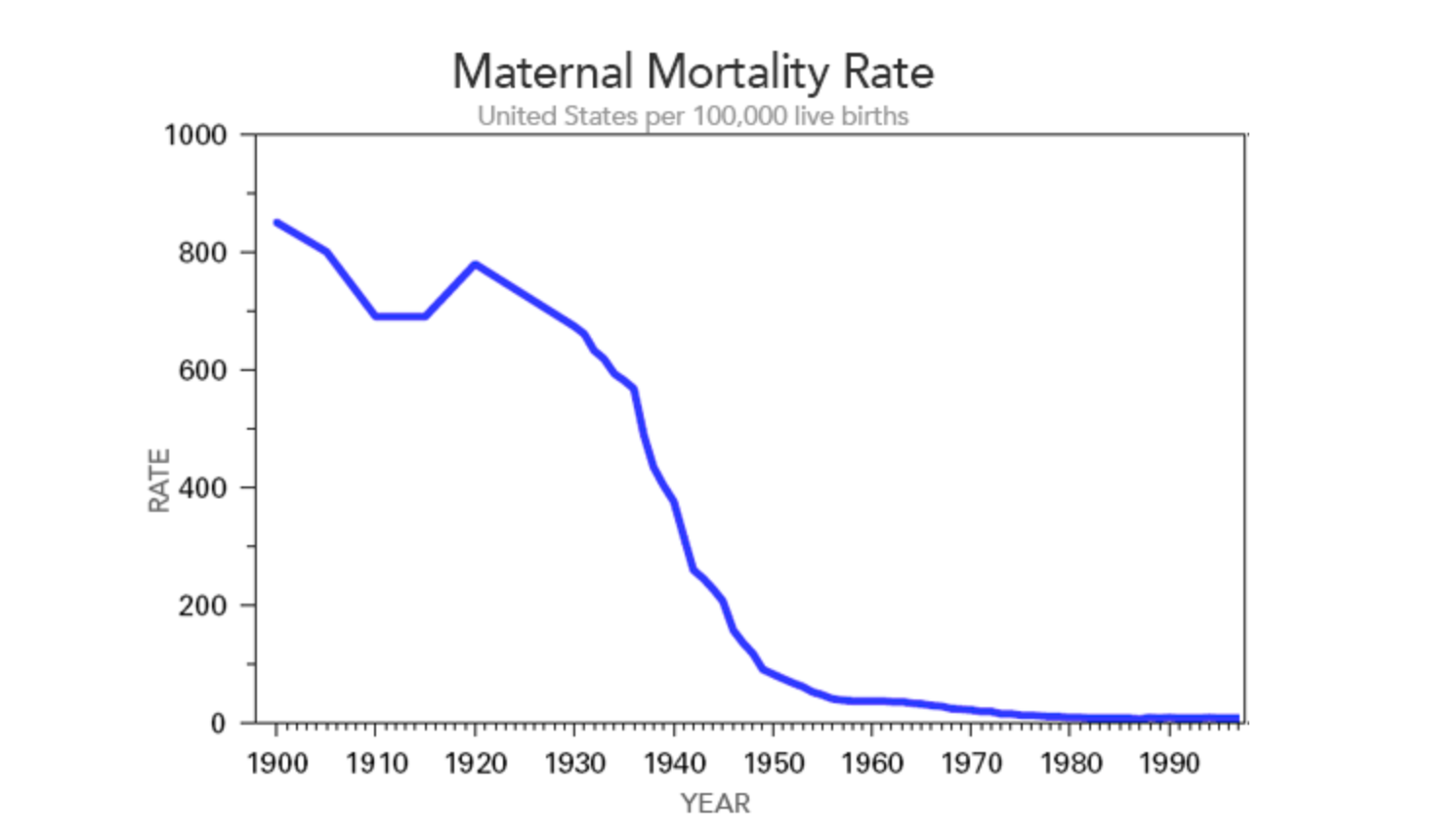 International Trends in Home Birth, 1935-2008
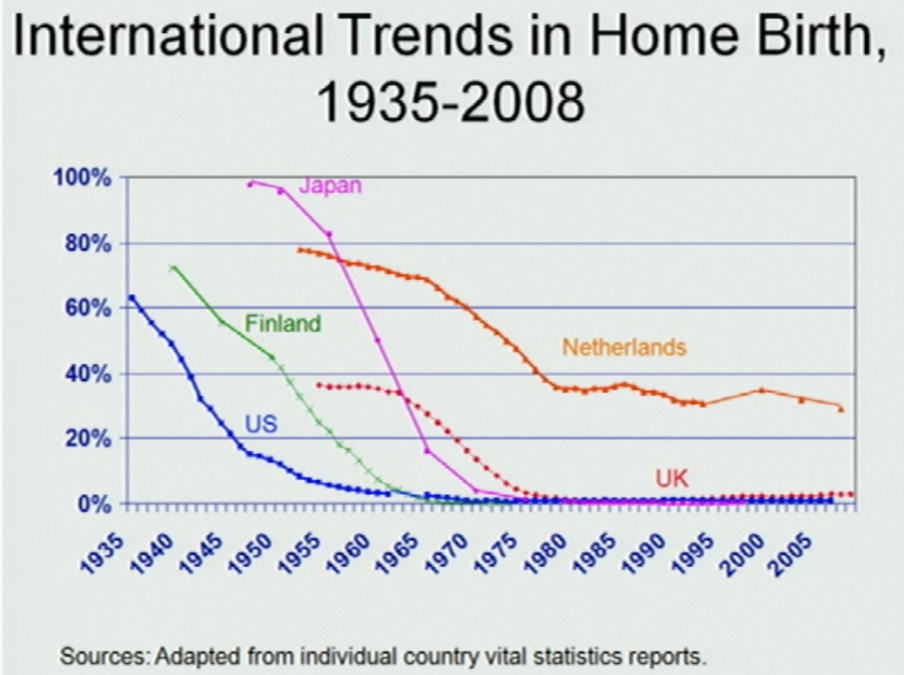 1940’s: Natural Childbirth Movement
Childbirth without Fear was published in England 1933, US in 1944
Redefinition of “Womanhood” following WWII
Growing awareness of the dangers of certain “standard” OB procedures 
Spinal anesthesia was introduced in 1940s
Advent of childbirth classes 1950’s and movement towards Natural Childbirth
The “Lamaze” method became popular in the US in 1960s
[Speaker Notes: Dr. Grantly Dick-Read, Childbirth without Fear
Published in England 1933, US in 1944
Dick Read proposed that birth pain related to fear, that relaxation reducing pain.  “Fear-pain-tension” syndrome

Childbirth and Breastfeeding in 20th-Century America   
Jessica Martucci 
Subject: Women's History, History of Science and Technology Online Publication Date: Sep 2017 DOI: 10.1093/acrefore/9780199329175.013.428 
http://oxfordre.com/americanhistory/view/10.1093/acrefore/9780199329175.001.0001/acrefore-9780199329175-e-428]
The first programs were designed to meet needs of specific populations
Catholic Maternity Institute 1941
Provide care to Spanish speaking women of Santa Fe
Maternity Center Association 1921
NYC, Bellevue School for Midwives
Frontier Nursing Service 1926
Eastern Kentucky, delivering care in rural Appalachia
Midwifery school opened in 1939
Tuskegee School of Nurse-Midwifery 1941
Educated black nurses to care for rural AL poor
Concurrently, nurse-midwifery became recognized as non-interventive care providers supportive of natural childbirth techniques
Gradual Reemergence of Nurse-Midwifery
[Speaker Notes: Presenter: See also presentation on Current State of Childbirth that discusses the consequential results of educational midwifery changes as described above and racism in midwifery practice.]
American College of Nurse- Midwives
Incorporated in 1955
The objectives were simple
To study, develop and evaluate standards for midwifery care of women and infants as provided by certified nurse-midwives (CNMs)
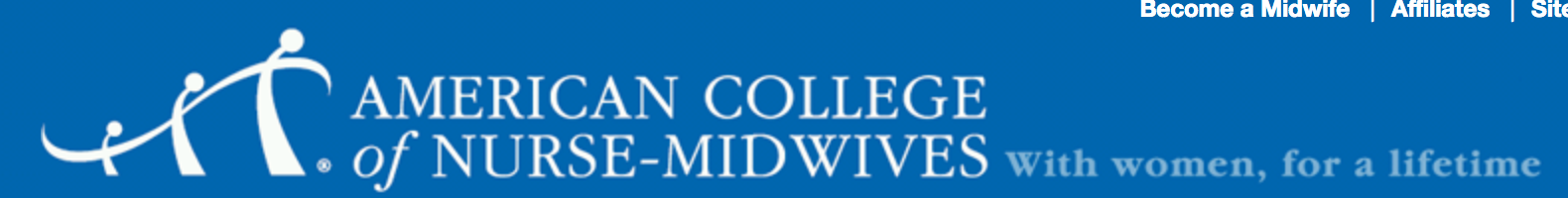 [Speaker Notes: http://www.midwife.org/Our-History  Accessed 12/2/18
CMs not in original objectives since not recognized until 1996
Of note:  nursing as the basis for midwifery is different than the majority of Europe, and the world.  Most midwifery is direct entry]
Birth in the 1950’s
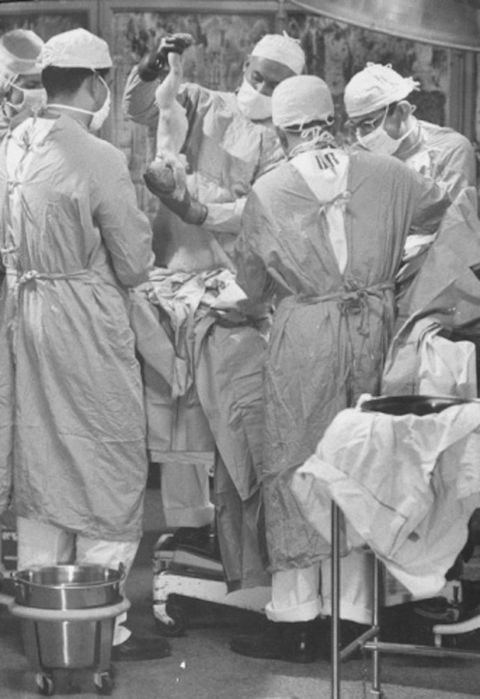 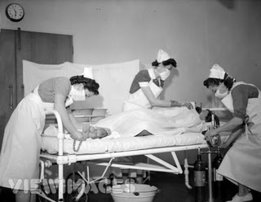 90% of births in hospital
Obstetrical Providers 
Obstetricians
Family practice physicians

Certified Nurse-Midwives provided home and “maternity home” births
prohibited from hospital birth until 1957
[Speaker Notes: King’s County Hospital in Brooklyn was the first to allow CNMs to provide care to women in the hospital setting. John’s Hopkin’s was the second .  Cared for indigent women exclusively in hospital setting
Maternity Homes existed for out of hospital birth (now would be called birth centers); La Casita in Santa Fe, Booth Maternity Center in Philadelphia
Josiah Macy Foundation report:  1968, authors agreed that the US hsould make more use of nurse-midwives but only for the care of indigent  “The midwife in Regarding their care for the indigent”]
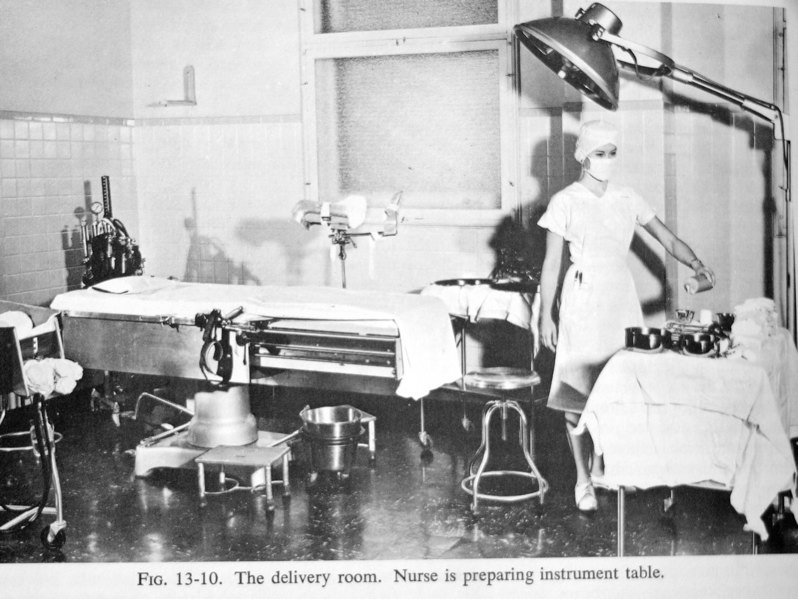 Birth in 1950s
Hospital birth experience
Routine IV and NPO
Routine anesthesia still used 
Routine shave prep and enema
Lithotomy positioning
Routine episiotomy
Routine spinal and forceps
Family separation
Partners not allowed in delivery room
Infant and mother separated
Formula feeding encouraged
Long hospital stays on bedrest postpartum
1960s-1980sNatural Childbirth Movement
Women increasingly demanding choice and control
Conscious participation of the mother in her own birthing process
Awake and aware
Active participant
More holistic birth paradigm
Female body is normal in its own right
[Speaker Notes: Primarily driven by educated white women
1968:  Josiah Macy Foundation Report
Davis Floyd:  Birth as an American Rite of passage.  Chapter 4:  belief systems about birth]
Convergence of Three Movements
Feminist


Natural					
Child Birth					Consumer
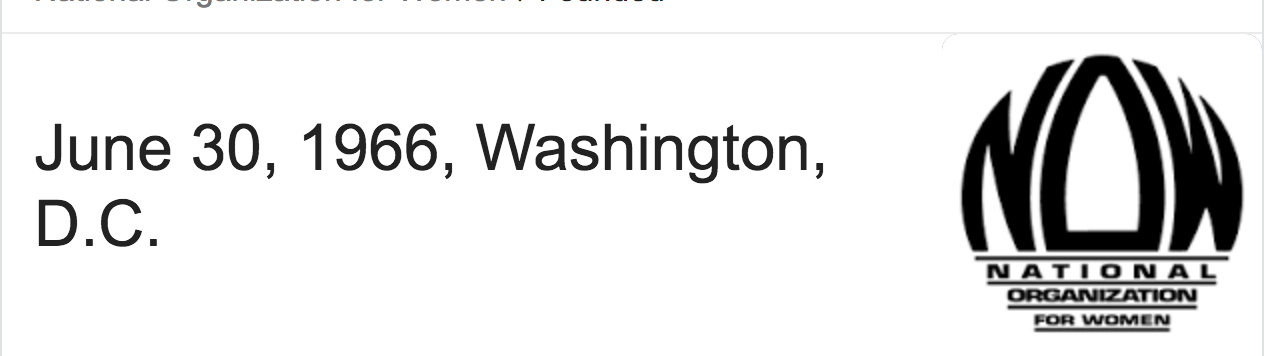 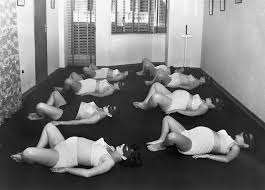 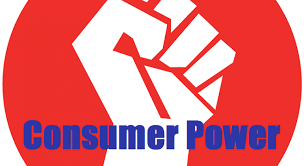 [Speaker Notes: Consumer: Women are now purchasing healthcare services and choosing their providers.  There is increasing recognition of patient autonomy.
Feminist: The Civil Rights Act of 1964 prohibited discrimination on the basis of gender for the first time. Women’s rights, self-empowerment, The National Organization for Women was founded in 1966.  Our bodies, Ourselves was published in 1971]
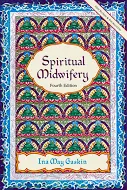 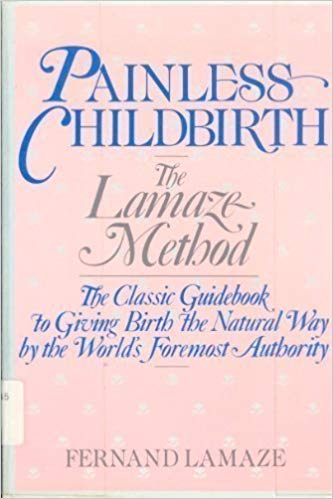 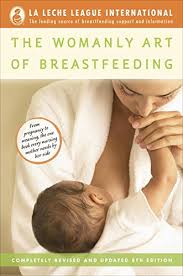 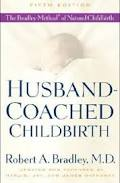 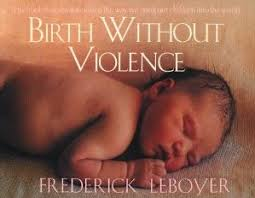 Books that reintroduced the value of physiologic birth
[Speaker Notes: Presenter: These are books that changed the culture of childbirth. 
Fernand Lamaze. Painless Childbirth, 1950
La Leche League. The Womanly Art of Breastfeeding, 1958
Marjorie Karmel .Thank you, Dr. Lamaze, 1959
Robert Bradley, MD. Husband Coached Childbirth, 1965
Boston Women’s Health Collective. Our Bodies, Ourselves, 1971
Frederick Leboyer, MD. Birth Without Violence, 1975
Ina May Gaskin. Spiritual Midwifery,  1976

Karmel: US  woman who travelled to Paris for delivery
Lamaze and Dick-Read emphasized preparedness for labor
Relaxation techniques, visual imagery, breathing
Resurgence of breastfeeding
Bradley introduced “husband coached childbirth”]
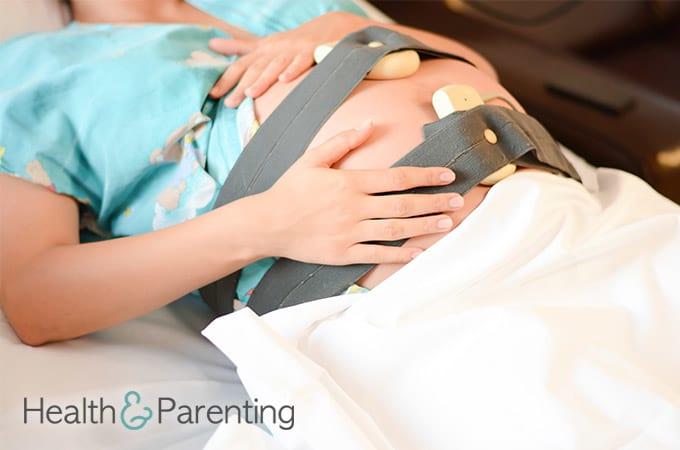 1980s to 1990s
Shift towards epidurals for pain control in labor
Decrease in routine episiotomies
Shorter hospital stay
Drop in cesarean section rates
Electronic fetal monitoring introduced
44.6% of live births in 1980 to 62.2% in 1988
[Speaker Notes: Electronic Fetal Monitoring: Past, Present, and Future  RSS 
Molly J. Stout MD
and Alison G. Cahill MD, MSCI
Clinics in Perinatology, 2011-03-01, Volume 38, Issue 1, Pages 127-142, Copyright © 2011 Elsevier Inc.

Obstet Gynecol. 1993 Jul;82(1):8-10.
Electronic fetal monitoring in the United States in the 1980s.
Albers LL1, Krulewitch CJ.]
1990s to 2000s
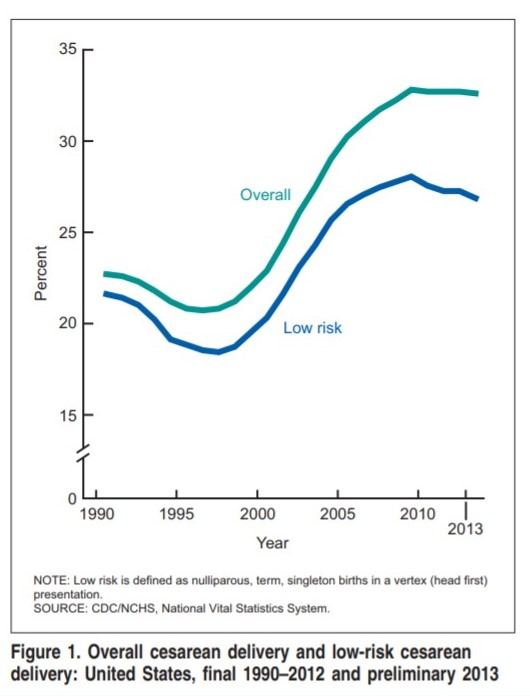 Fetal monitoring becomes routine during labor
Cesarean section rate starts to rise
Births attended by midwives rise from 3.3% to 7.9%
[Speaker Notes: In response, Congress enacted the Newborns’ and Mothers’ Health Protection Act of 1996 to mandate 48-hour stays for vaginal births and 96-hour stays for cesarean births unless mother and physician agree to a shorter stay. Both the national OB-GYN and pediatricians associations revised their standards to reflect the new mandates. 


Between 1989 and 2012, the proportion of all births attended by certified nurse-midwives (CNMs) increased from 3.3% to 7.9%. The proportion of vaginal births attended by CNMs reached an all-time high of 11.9%. Births attended by "other midwives" (typically certified professional midwives) rose to a peak of 28,343, or 0.7% of all US births. The distribution of payer source for CNM-attended births (44% Medicaid; 44% private insurance; 6% self-pay) is very similar to the national distribution, whereas the majority (53%) of births attended by other midwives are self-pay. Women whose births are attended by other midwives are less likely (13%) to have a prepregnancy BMI in the obese range than women attended by CNMs (19%) or overall (24%).]
The Introduction of Evidence
Cochrane Review Midwife-led continuity models of care compared with other models of care for women during pregnancy, birth and early parenting 
“Most women should be offered ‘midwife-led continuity of care’. 
Decrease incidence of 
Epidural use
Episiotomy
Instrumental birth
Preterm birth

No adverse effects
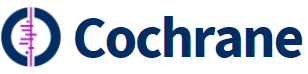 [Speaker Notes: From:  Cochrane:  Midwife-led continuity models of care compared with other models of care for women during pregnancy, birth and early parenting 2016]
History Summary
20th century
Later 20th century
Births attended primarily by physicians in the hospital
Reintroduction of midwifery profession as nurse-midwifery
Shift in thinking back towards a natural process with some pathology
Prior to 20th century
Seen as a natural process with high morbidity and mortality
Births attended by Midwives at home
ACOG and ACNM collaborative efforts to bring a balance and learn from each other
Viewed as a pathologic process by obstetricians which needed to be treated –high rate of interventions
Initial increase in morbidity and mortality which improved with aseptic technique
Births at home with midwives or hospital with physicians
21st century
Early 20th century
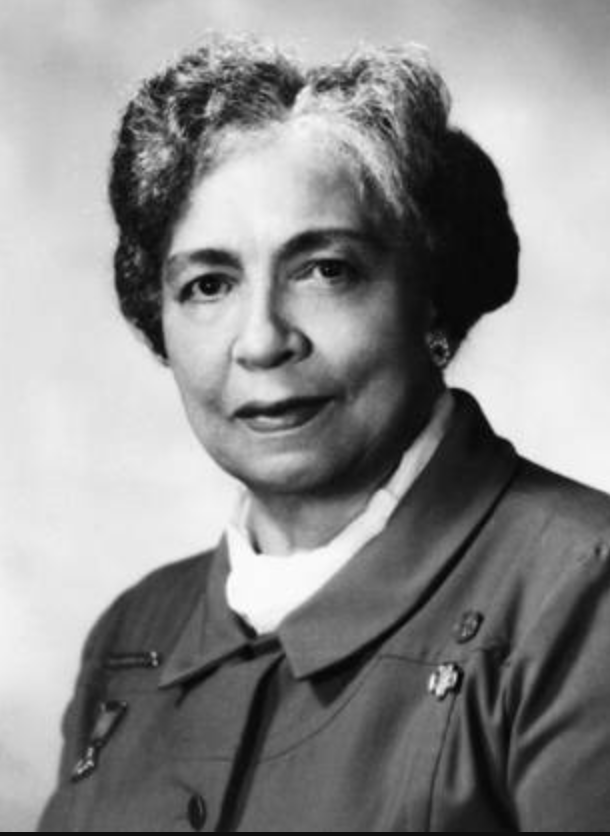 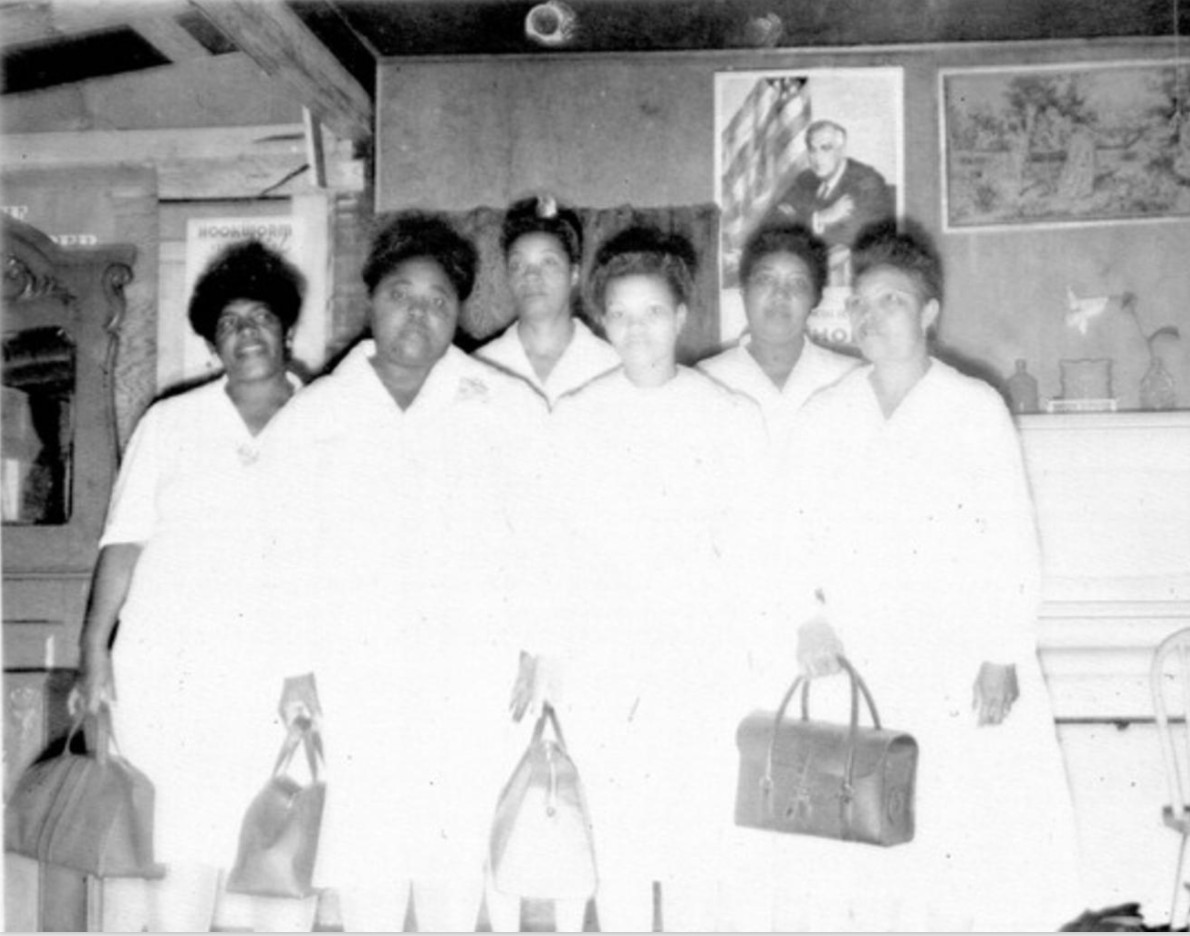 Midwives and Physicians: Culture of Birth
Physician Education
Minimal curricular content on physiologic birth
Major focus on obstetric pathology
A focus on teaching procedures and interventions critical in emergencies but can lead to a view of birth as inherently risky and pathologic
Focused on outcome (healthy mother, healthy baby)
Educational Philosophy
Midwifery Education
Large part of curriculum focused on physiologic birth with screening for pathology
Less focus on interventions and procedures
Major focus on health promotion and disease prevention
Focused on family experience (with expectation of good outcomes)
Iatrogenic pathology also exists:
Natural pathology exists:
Birth as Pathologic vs Physiologic
Perineal lacerations from forceps
Episiotomies with extensions
Cesarean section complications (including risks to future pregnancies)
Failure to recognize pathologic changes
Failure to recognize normal physiologic variation
Postpartum hemorrhage
Labor dysfunction
Gestational hypertensive disorders
Diabetes Obesity
Placental abnormalities
Postpartum hemorrhage
Labor dysfunction
[Speaker Notes: Insert Mindy Project clip]
Physiologic
Physiologic does not include
Birth as Pathologic vs Physiologic
Spontaneous onset and progression of labor
Results in vaginal birth of infant and placenta
Physiologic blood loss
Promotes optimal newborn transition
Supports early initiation of breastfeeding
Epidural or opiates
Episiotomy
Induction or augmentation
Nutritional deprivation
Restriction of movement
[Speaker Notes: J Perinat Educ. 2013 Winter; 22(1): 14–18. 
doi:  [10.1891/1058-1243.22.1.14]
PMCID: PMC3647729
PMID: 24381472
Supporting Healthy and Normal Physiologic Childbirth: A Consensus Statement by ACNM, MANA, and NACPM*]
Location of Birth
AMA, Medial Association House of Delegates 2008 
Three separate resolutions to	
limit the scope of practice of midwifery
Insure physician oversight of midwives
Promote legislation to ensure all birth occurs in hospitals or birth centers
ACOG Committee Opinion:  Planned Home Birth 2017
ACNM Position Statement:  Home Birth
12% births by midwives
NICE 2014
For low-risk women in England and Wales
outcomes similar or better in free standing midwifery unit or home vs hospital setting.
Choice of place of birth supported
For low-risk woman in subsequent pregnancy out of hospital birth recommended

>50% births by midwives
Difference in Language Reflects Difference in Orientation
A Look Around the World
According to WHO:  7.3 million midwives in European Region
12,000 in US
All education is post secondary
Increased education associated increased decision making
No educational standardization	
Bachelor’s in Midwifery
3 years:  Italy
6 years: Germany
90% female
Remuneration disparities prevail
Women paid less than men in comparable positions
[Speaker Notes: http://www.euro.who.int/en/health-topics/Health-systems/nursing-and-midwifery/data-and-statistics]
Many Other Countries Incorporate Midwifery Care
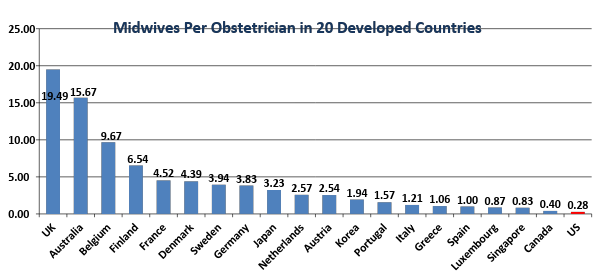 Greater use of midwifery in the US should be a significant aspect of addressing the shortage of in skilled maternal care providers.
Used with permission of ACNM
[Speaker Notes: Data from Australia are 2005 figures and are from Tim Rowland (BSc), Dr. Deborah McLeod (BSc (Hons), PhD, DipPH) and Natalie Froese-Burns (BA (Hons), M.Econ), (“Comparative Study of Maternity Systems,” Malatest International, Nov. 2012, available at:  http://www.health.govt.nz/publication/comparative-study-maternity-systems 
Data for Canada, Denmark, Finland, France, Germany, Japan, Korea, Singapore, UK are 2009 figures from Narumi Eguchi, “Do We Have Enough Obstetricians? – A survey of the Japan Medical Association in 15 countries,” JMAJ, May/June 2009, vol. 52, no. 3, pp.  150-157.  
Data for Austria, Belgium, Greece, Italy, Luxembourg, Netherlands, Portugal, Spain, Sweden are 2000 figures and are from  J.K. Emons, M.I.J. Luiten, “Midwifery in Europe:  An Inventory in fifteen EU-member states,” Deloitete & Touche, 2001, available at:  http://www.deloitte.nl/downloads/documents/website_deloitte/GZpublVerloskundeinEuropaRapport.pdf   
Data for the US are from 2013 and are from the American Midwifery Certification Board (see:  http://www.amcbmidwife.org/docs/default-document-library/chart-for-number-of-cnm-cm-by-state---february-2014-present.pdf?sfvrsn=0) and the Association of American Medical Colleges (see:  https://members.aamc.org/eweb/upload/14-086%20Specialty%20Databook%202014_711.pdf)]
Current perceptions of the health care?
2012 survey of 1000+ US women

85% of women said they were satisfied with their health care, though most said they aren’t getting the services they want, including:

Family planning advice and counseling
Pain management options during childbirth
Choice of birth settings
Most women who have given birth or are pregnant haven’t talked with their providers about:

How to maintain health and wellness during pregnancy
Breastfeeding
Birth control and family planning
[Speaker Notes: Presenter: A 2012 survey of more than 1000 US women, developed by the American College of Nurse-Midwives (ACNM), found that there is a major gap between the care women expect from their health care providers and the care they receive.]
20th Century US Generations
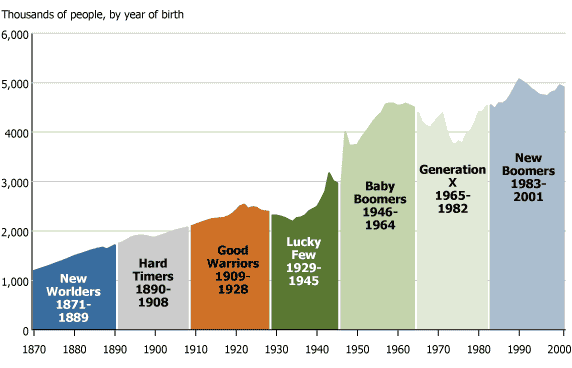 (Population Reference Bureau:  www.prb.org)
Reference:  Books
Davis-Floyd, RE.  Birth as an American Rite of Passage.  Berkeley:  University of California press;  1992
Leavitt, JW.  Brought to Bed.  New York:  Oxford University Press; 2016 
Holmes, JH.  Into the Light of Day. New Jersey:  LJH Consultancies, 2011.
Milton, J.  The American Way of Birth. Penguin Books, New York, NY; 1990
Rooks, J.  Midwifery and Childbirth in America. Philadelphia, Temple University Press; 1997
Varney, H.  Thompson, JB.  The Midwife Said Fear Not:  A History of Midwifery in the United States.  New York, NY:  Spring Publishing.  2016
Wertz, WW. Wertz, DC.  Lying-In:  A History of Childbirth in America.  (Expanded version)  Yale University Press:  1989
Reference: Articles
Achievements in Public Health, 1900-1999: Healthier Mothers and Babies.  MMWR, 1999.  Retrieved from:   https://www.cdc.gov/mmwr/preview/mmwrhtml/mm4838a2.htm
ACNM, MANA, NACPM.  “Supporting Healthy and Normal Physi9ology Childbirth:  A consensus statement by ACNM, MANA, and NACPM.”  J Perinat Educ.  2013; 22(1): 14018.
Albers LL, Krulewitch CJ.  Electronic fetal monitoring in the United States in the 1980’s.  Obset Gynecol.  1993. 82(1): 8-10.
Hilton Anderson CH.  What it was like giving birth in every decade since the 1900s,  2016; https://www.redbookmag.com/body/pregnancy-fertility/g3551/what-it-was-like-giving-birth-in-every-decade/ 
Brodsky, PL.  Where have all the midwives gone.  The Journal of Perinatal Education.  2008; 17(4); 48-51.
Declercq E.  Midwife-attended births in the United States, 1990-2012:  results of birth certificate data. J Midwifery Womens Health. 2015, 60(1):10-5
Drife, J.  The start of life:  a history of obstetrics.  BMJ. (2002); 78(919)
Martucci J.  Childbirth and Breastfeeding in 20th-Century America.  In Oxford Research Encyclopedia of American History.  September, 2017
Mobbs, N; Williams, C; Weeks, AD.   Humanizing birth: Does the language we use matter?  The BMJ Opinion.  February 8, 2018
Stout MJ, Cahill AG.  Electronic Fetal Monitoring: Past, Present, and Future. Clinics in Perinatology, 2011-03-01, Volume 38, Issue 1, Pages 127-142
The Birthplace Lab.  Mapping Collaboration Across Birth Setting.  University of British Columbia.   Retrieved from:  http://www.birthplacelab.org/mapping-collaboration-across-birth-settings/
Reference: Articles
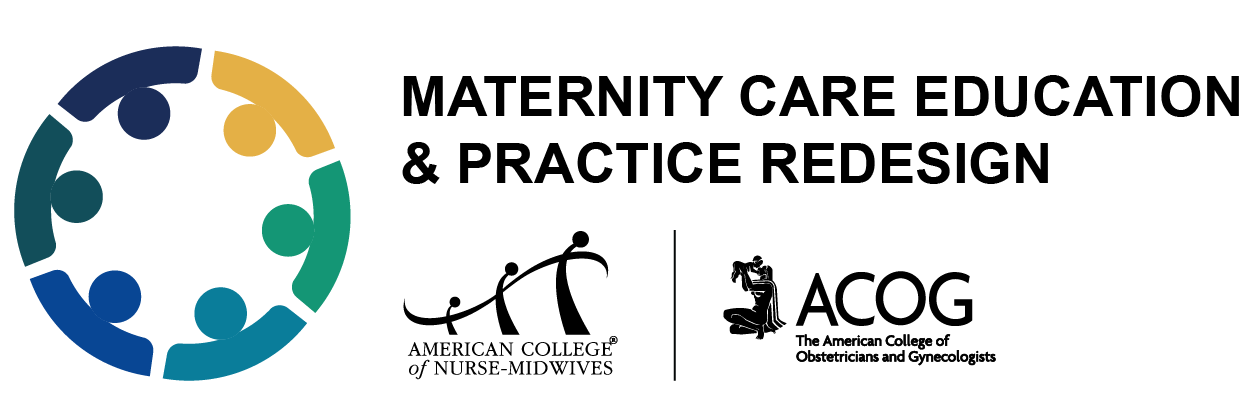